Listas de asistencia
2023 - 2024
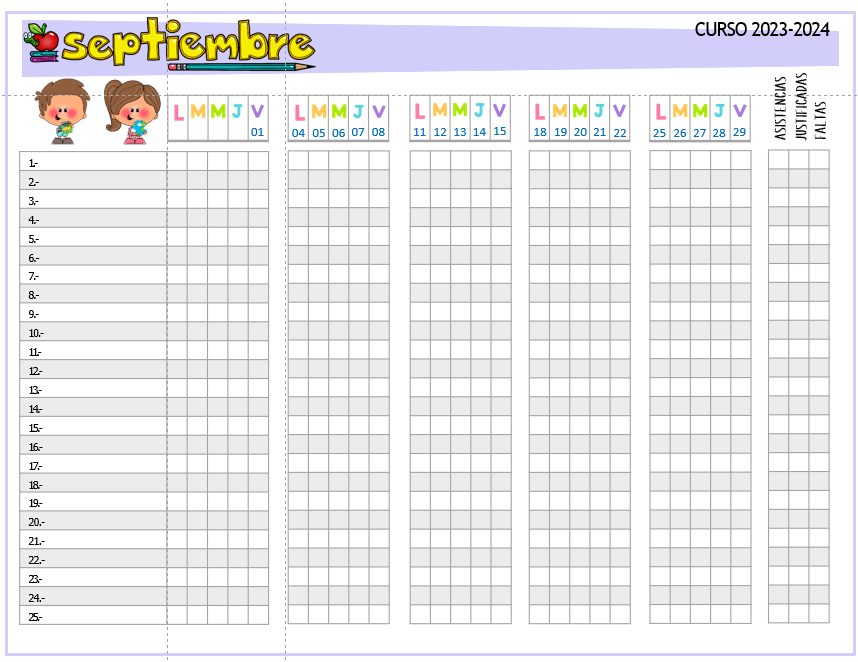 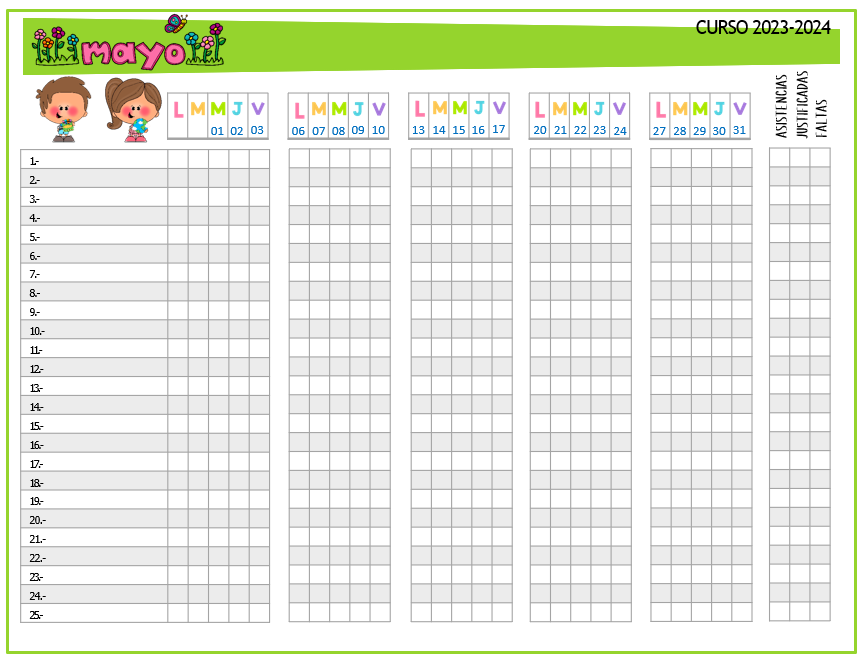 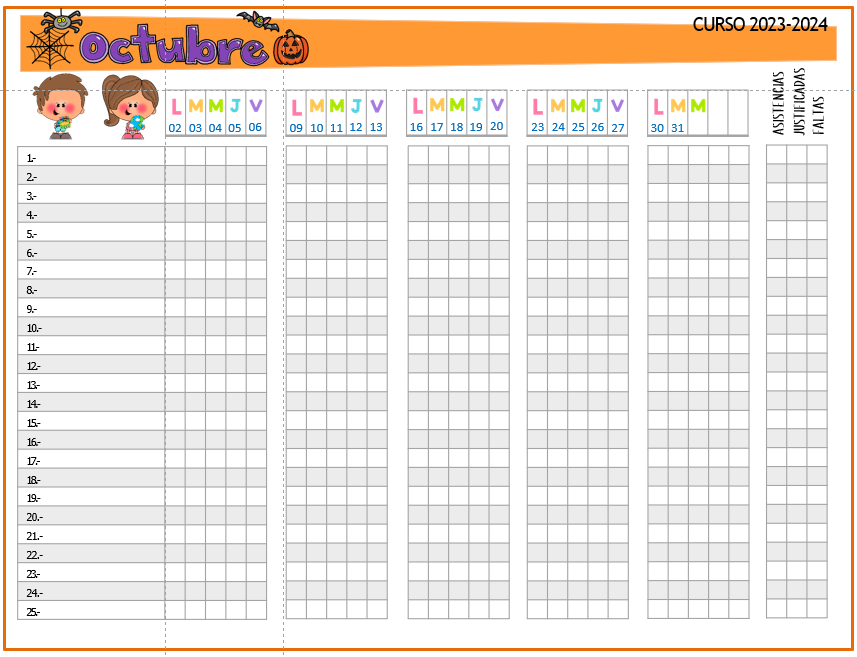 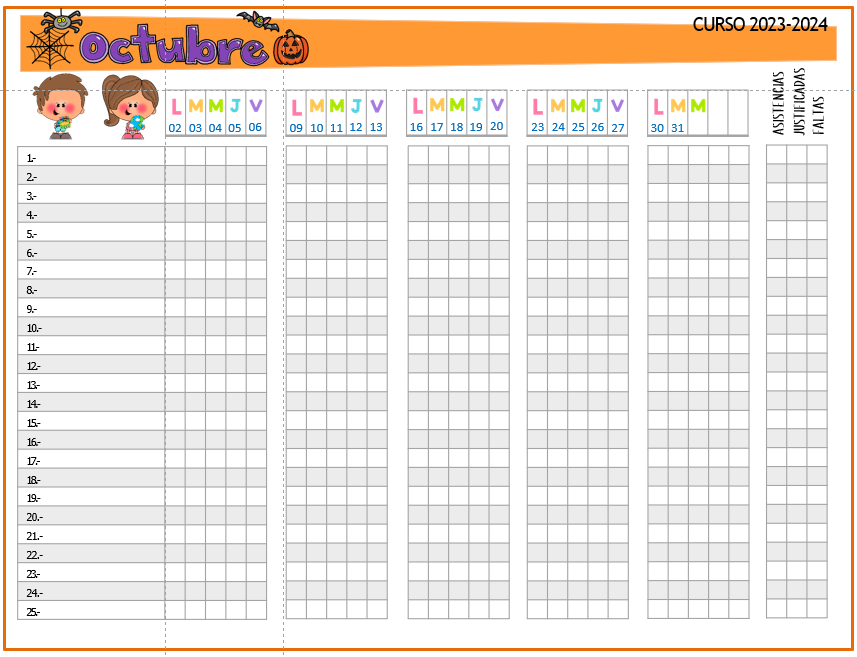 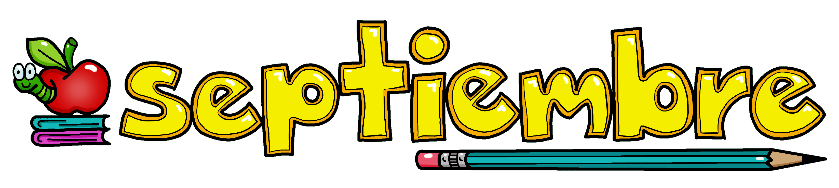 CURSO 2023-2024
Asistencias
Justificadas  Faltas
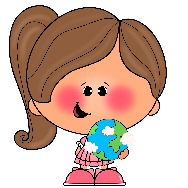 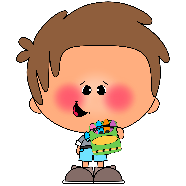 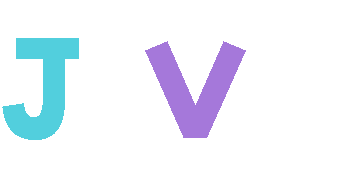 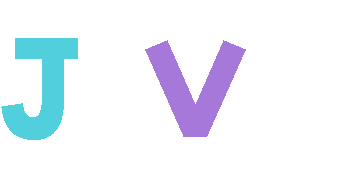 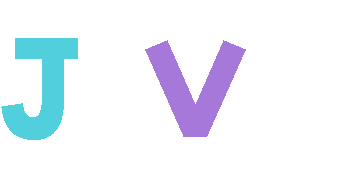 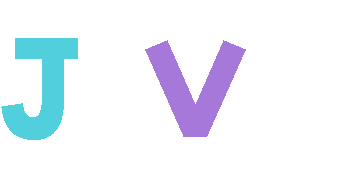 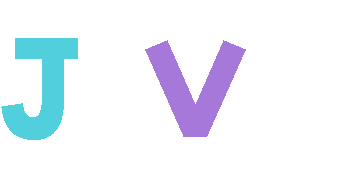 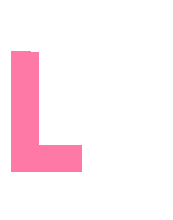 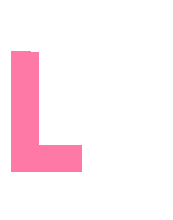 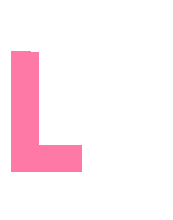 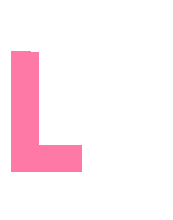 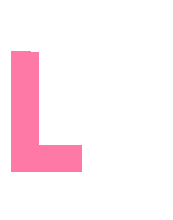 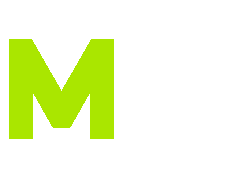 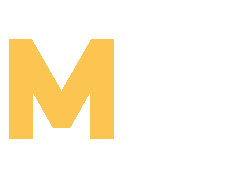 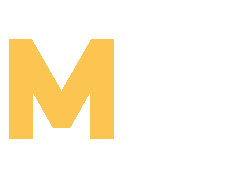 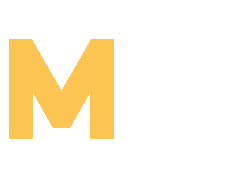 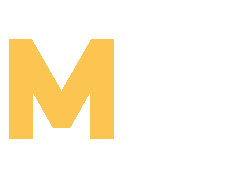 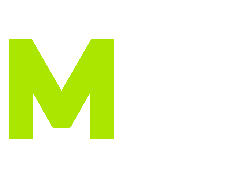 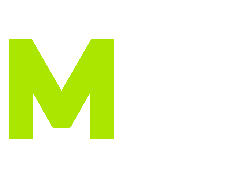 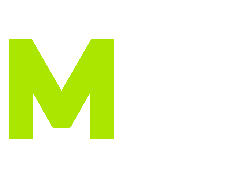 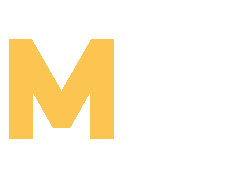 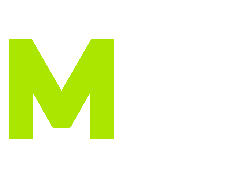 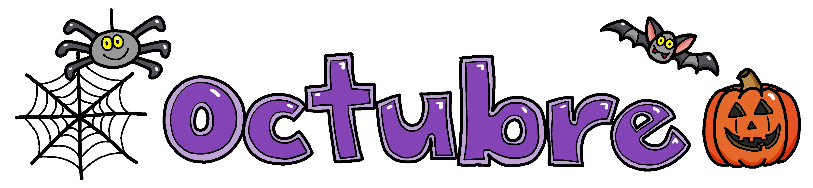 CURSO 2023-2024
Asistencias
Justificadas  Faltas
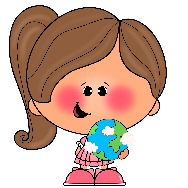 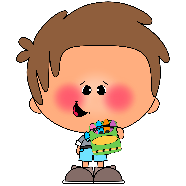 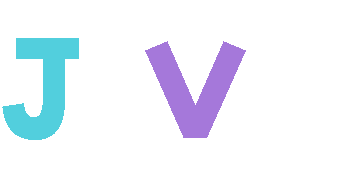 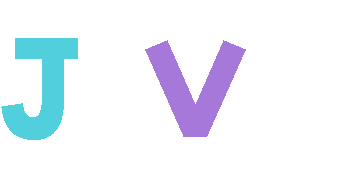 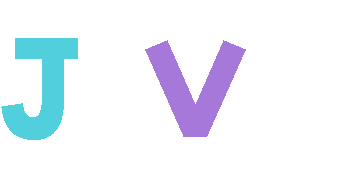 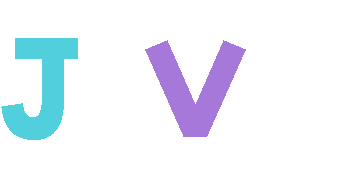 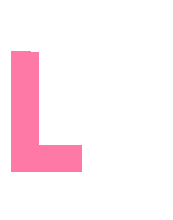 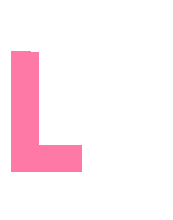 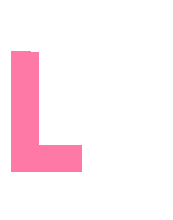 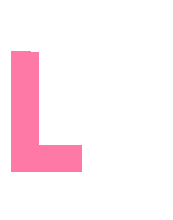 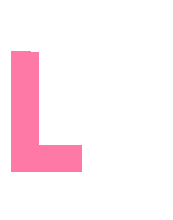 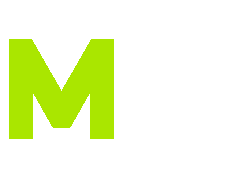 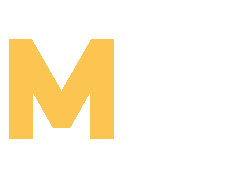 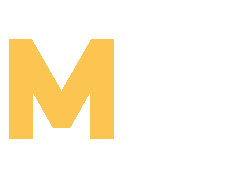 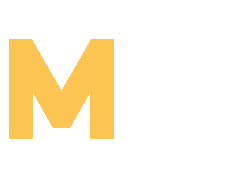 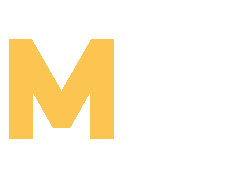 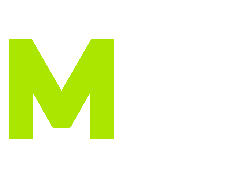 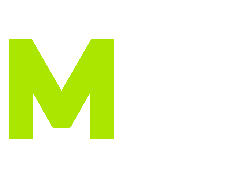 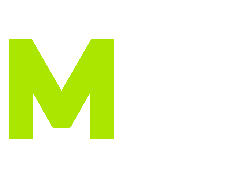 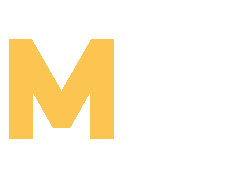 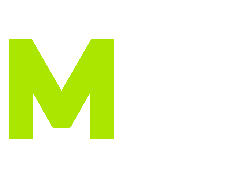 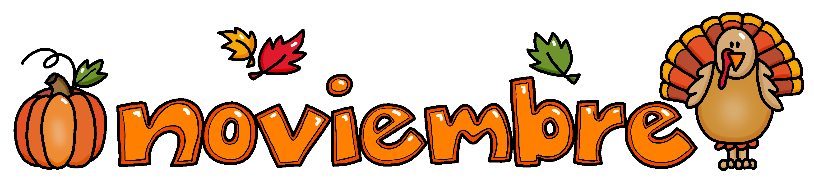 CURSO 2023-2024
Asistencias
Justificadas  Faltas
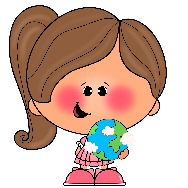 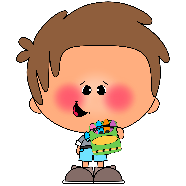 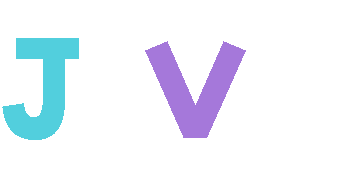 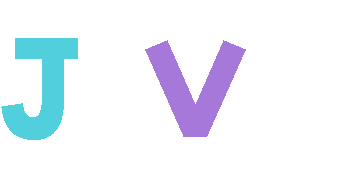 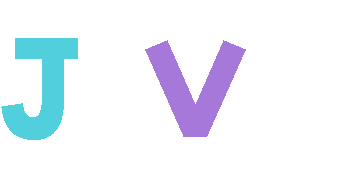 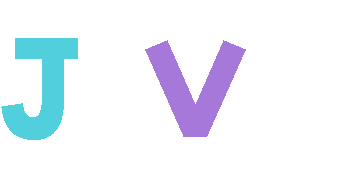 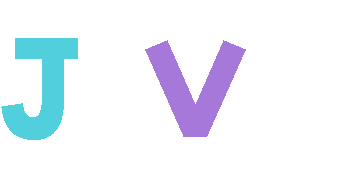 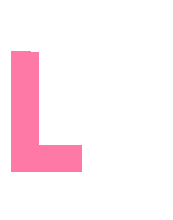 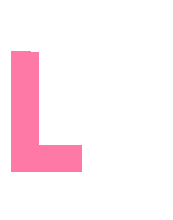 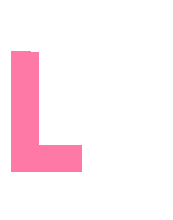 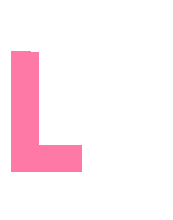 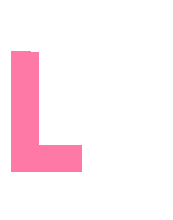 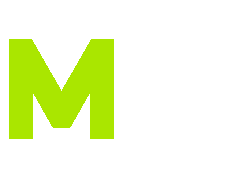 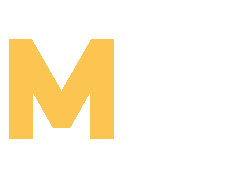 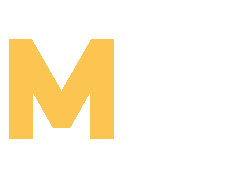 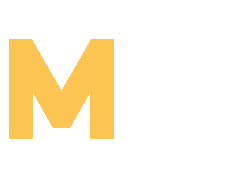 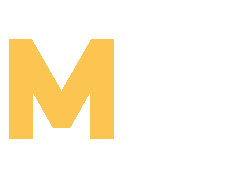 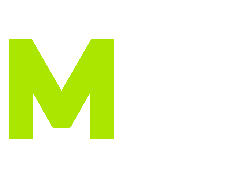 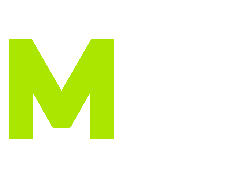 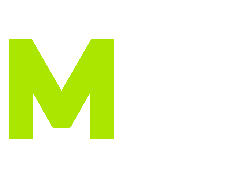 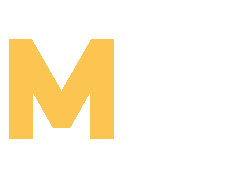 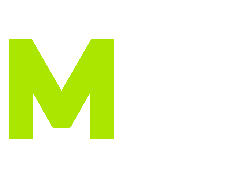 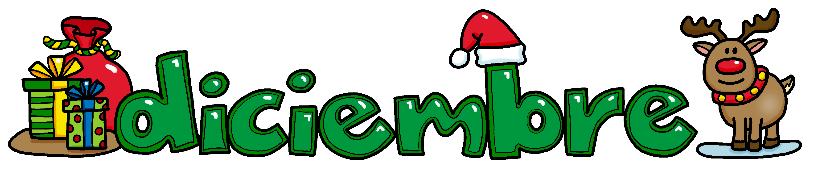 CURSO 2023-2024
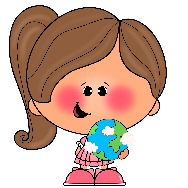 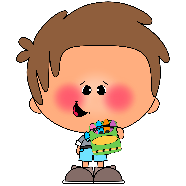 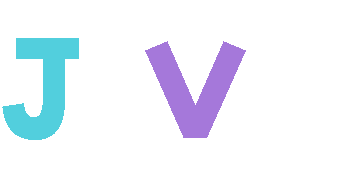 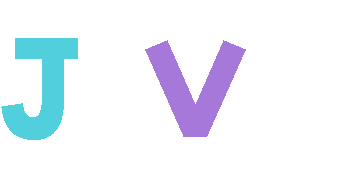 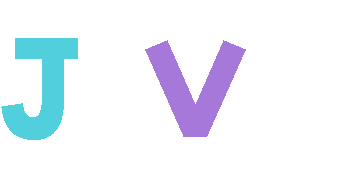 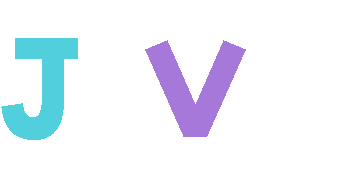 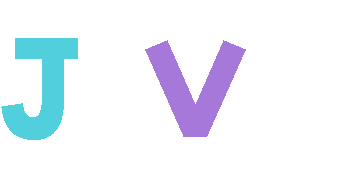 Asistencias
Justificadas  Faltas
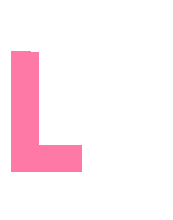 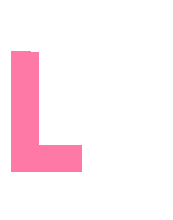 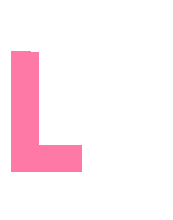 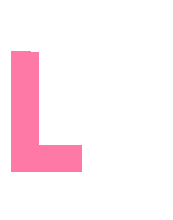 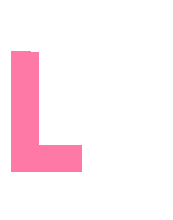 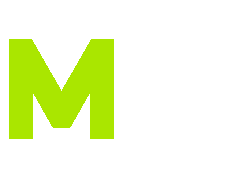 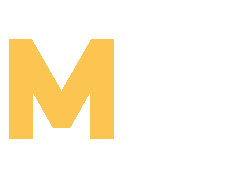 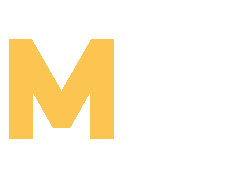 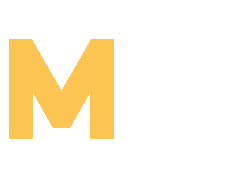 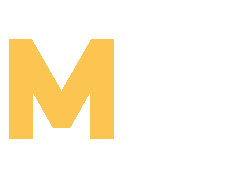 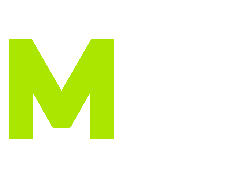 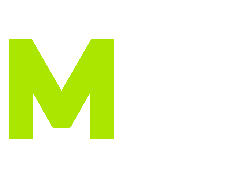 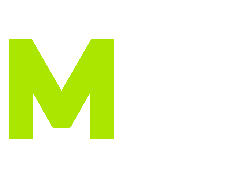 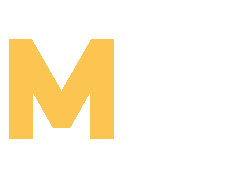 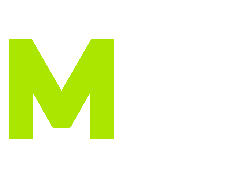 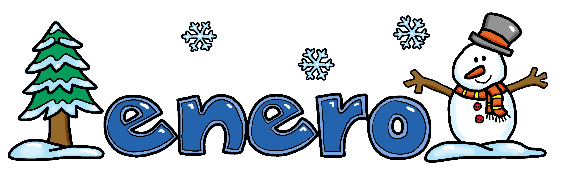 CURSO 2023-2024
Asistencias
Justificadas  Faltas
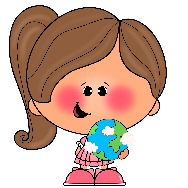 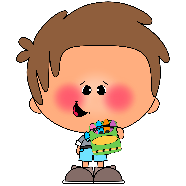 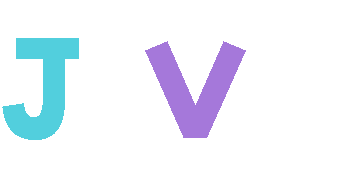 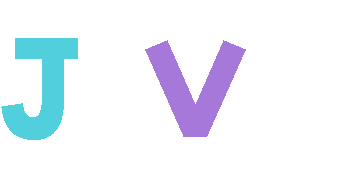 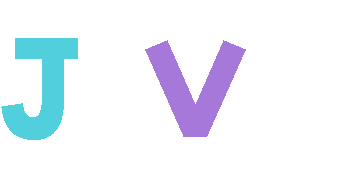 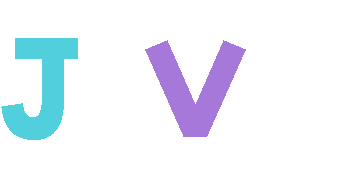 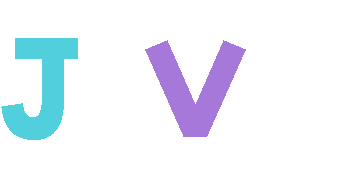 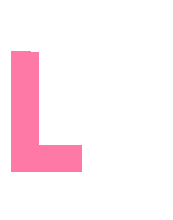 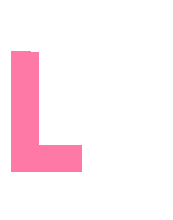 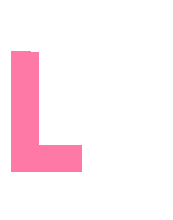 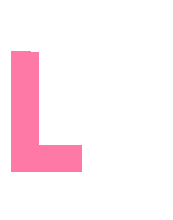 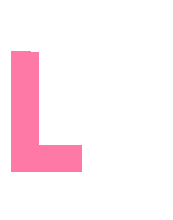 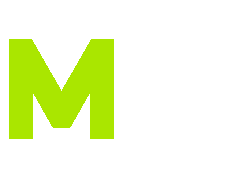 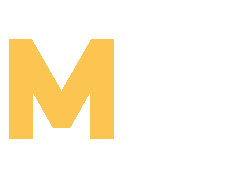 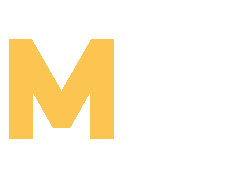 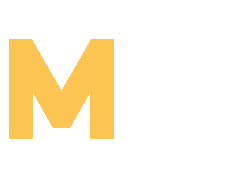 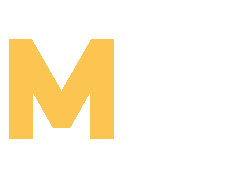 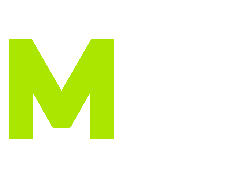 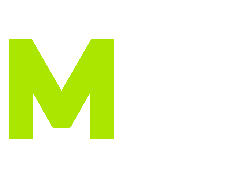 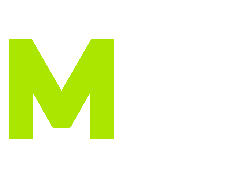 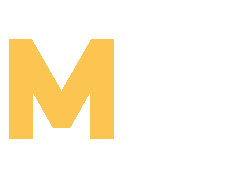 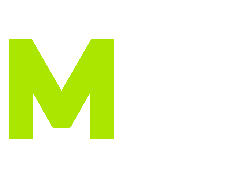 CURSO 2023-2024
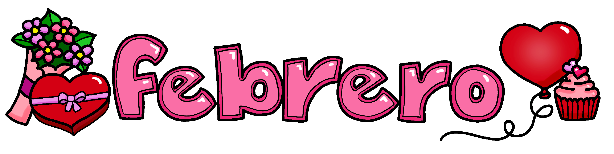 Asistencias
Justificadas  Faltas
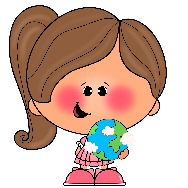 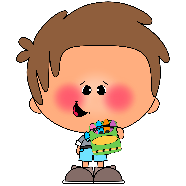 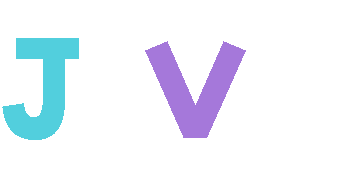 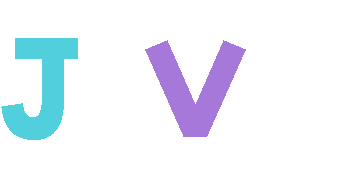 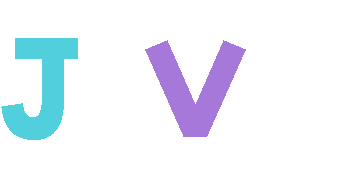 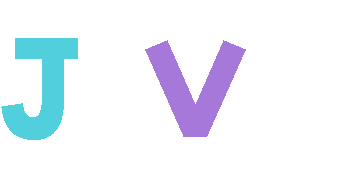 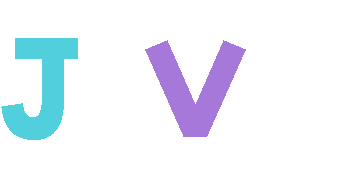 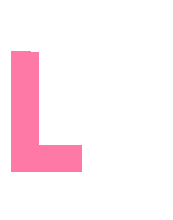 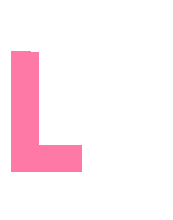 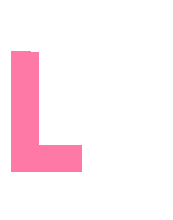 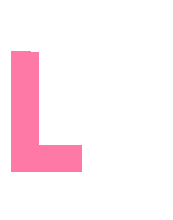 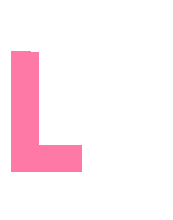 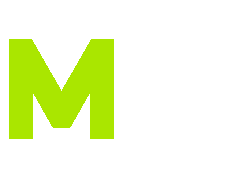 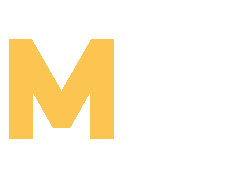 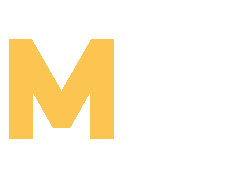 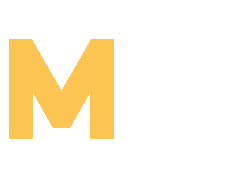 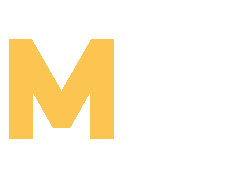 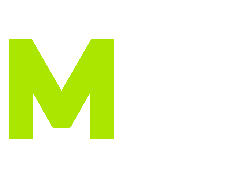 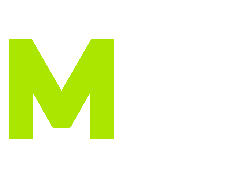 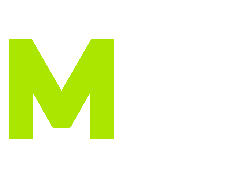 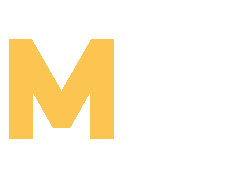 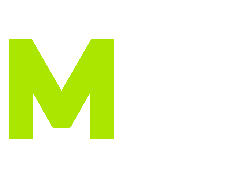 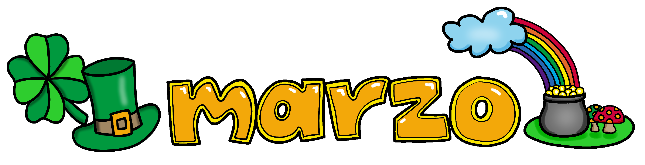 CURSO 2023-2024
Asistencias
Justificadas  Faltas
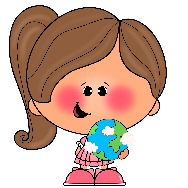 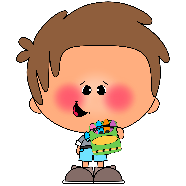 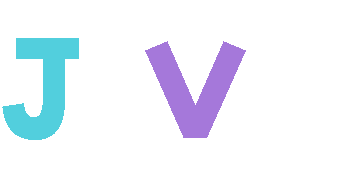 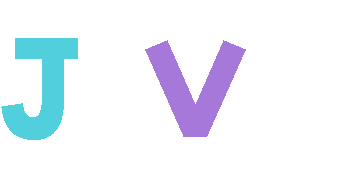 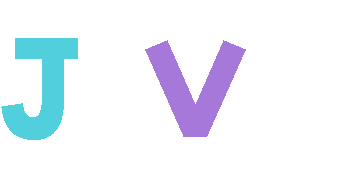 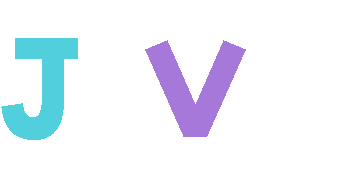 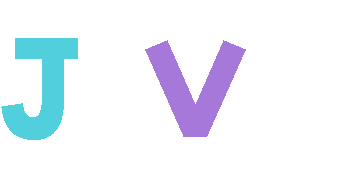 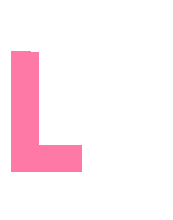 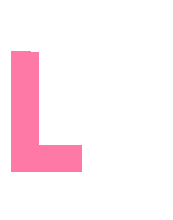 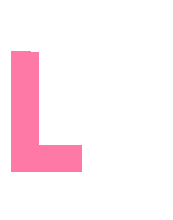 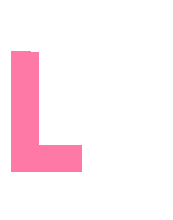 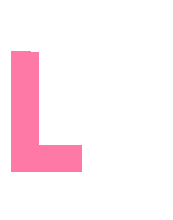 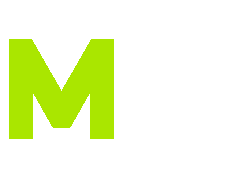 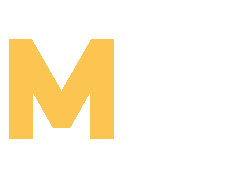 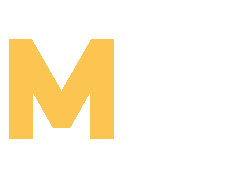 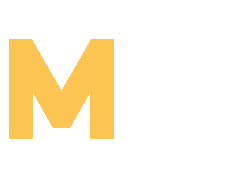 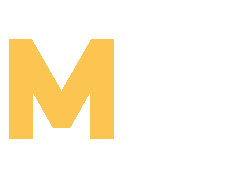 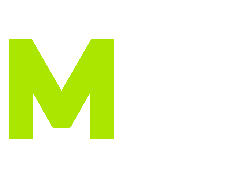 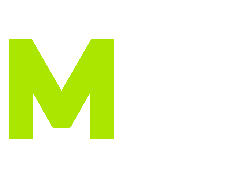 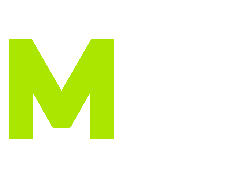 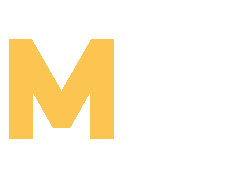 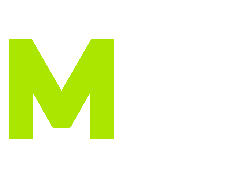 CURSO 2023-2024
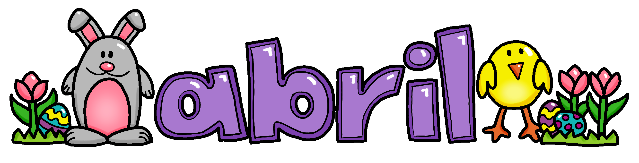 Asistencias
Justificadas  Faltas
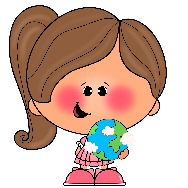 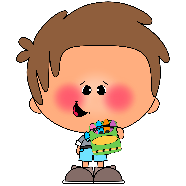 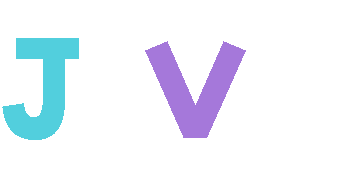 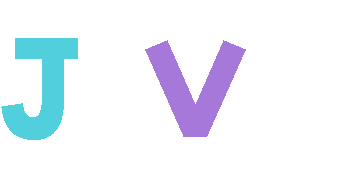 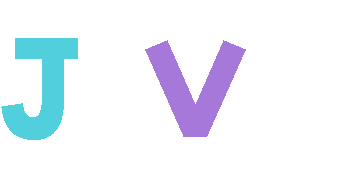 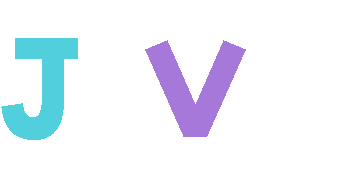 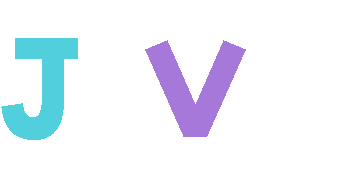 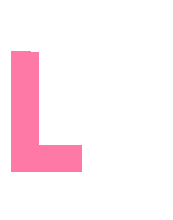 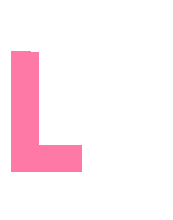 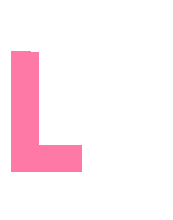 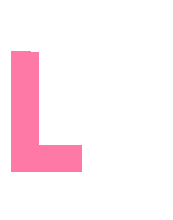 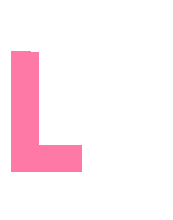 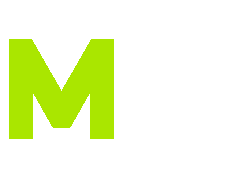 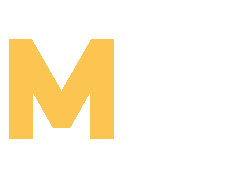 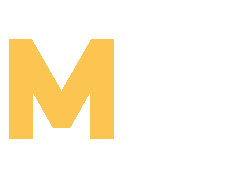 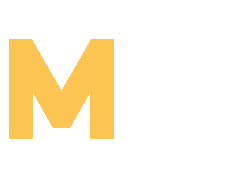 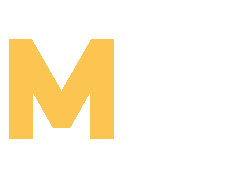 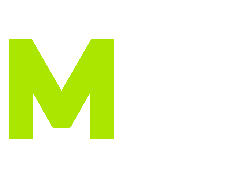 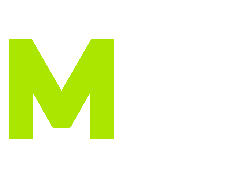 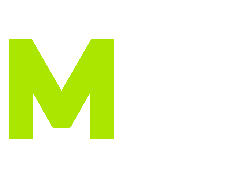 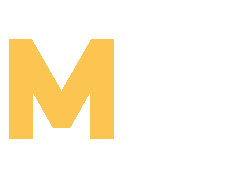 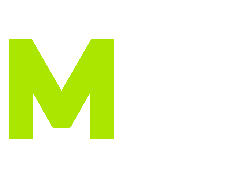 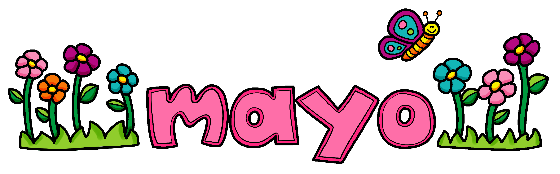 CURSO 2023-2024
Asistencias
Justificadas  Faltas
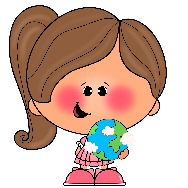 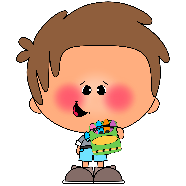 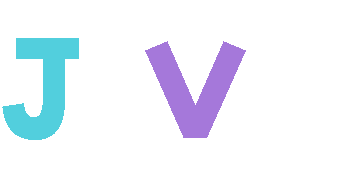 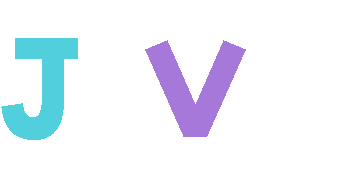 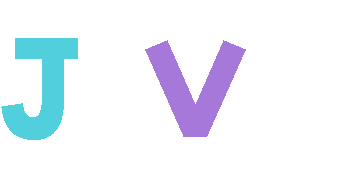 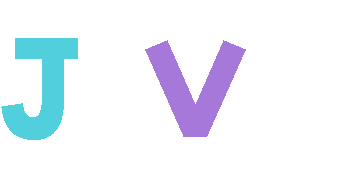 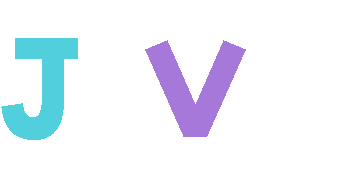 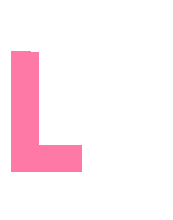 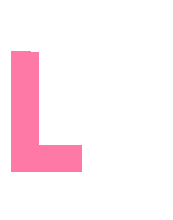 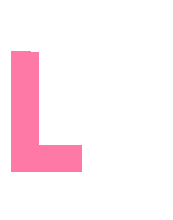 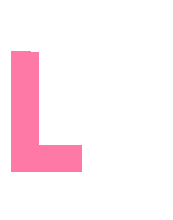 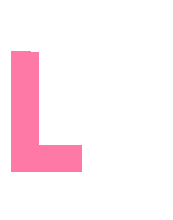 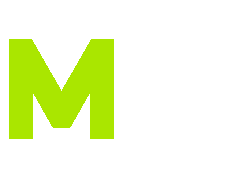 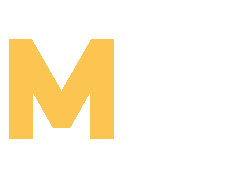 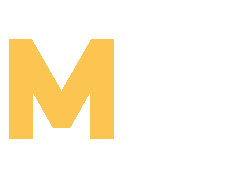 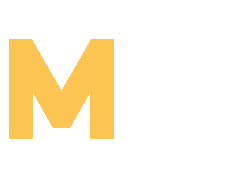 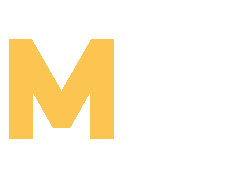 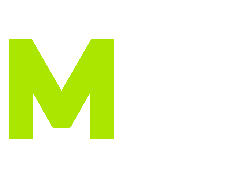 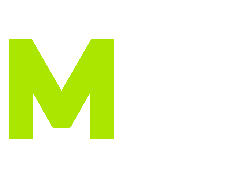 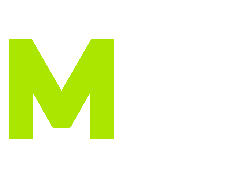 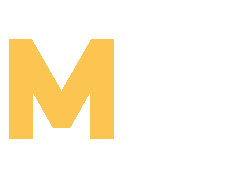 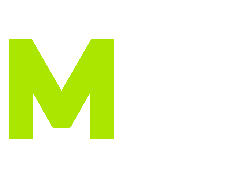 CURSO 2023-2024
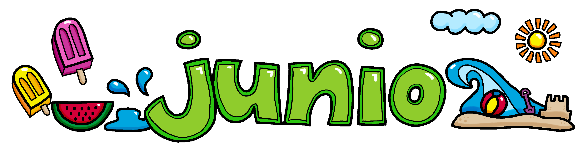 Asistencias
Justificadas  Faltas
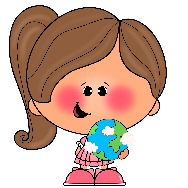 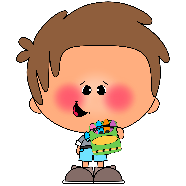 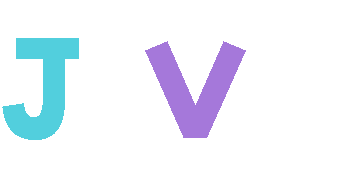 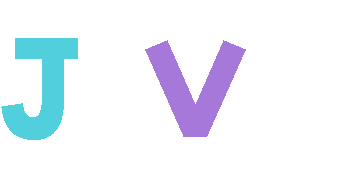 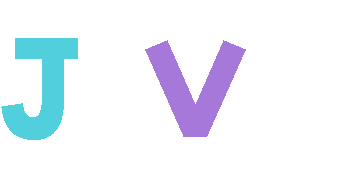 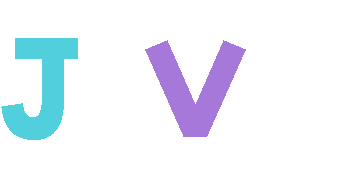 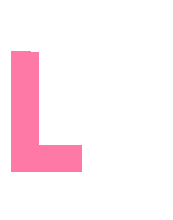 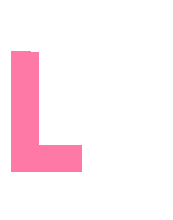 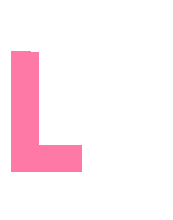 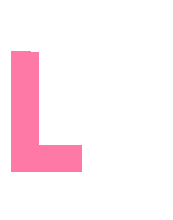 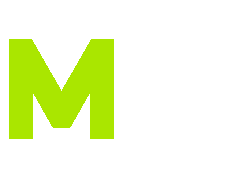 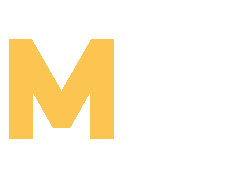 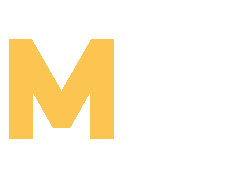 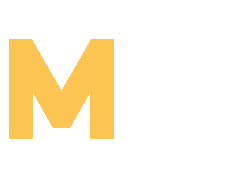 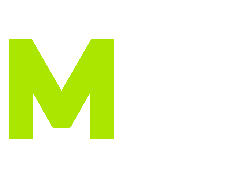 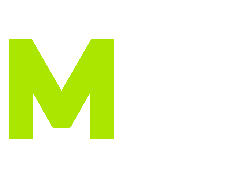 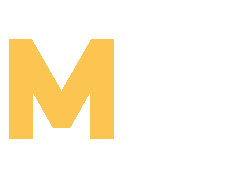 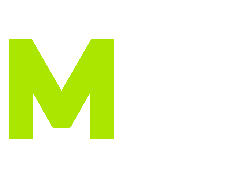